The Gospel of John IX
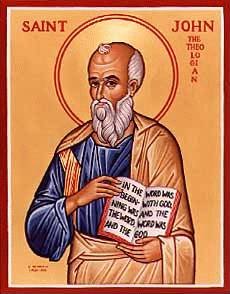 Jesus and the Feast of Tabernacles   

I AM the Light of the World
Gospel of John
In John, Jesus is revealed through his miracles and through his statements about himself.

Theme verse:   John 1:14  The Word of God…
Theme:  Jesus Replacing/Greater than the Jewish Festivals
1. Jesus greater than the Sabbath  Jn 5:1-18

2. Jesus fulfills the Passover/The 2nd Moses  Jn 6:1-70

3. Jesus fulfills Booths/Tabernacles  Jn 7:1-9:41

4. Jesus fulfills Feast of Dedication (Hanukkah)
    Jn 10
John 7:37-43  Living Water
John 7:37  “Whoever believes in my, as Scripture says, rivers of living water will flow from within them.”  By this he meant the Spirit…

Isaiah 12:3 With joy, you will draw water from the well of salvation.
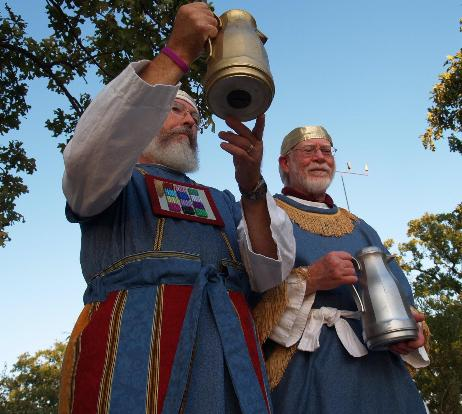 The Water Pouring Ceremony
John 8:12-20  I AM Statement #2
I AM the light of the world

Not I have light
Not I bring light
Not I show light
No!!!    I AM the light of the world!
John 8:12-20 I AM the Light of the World
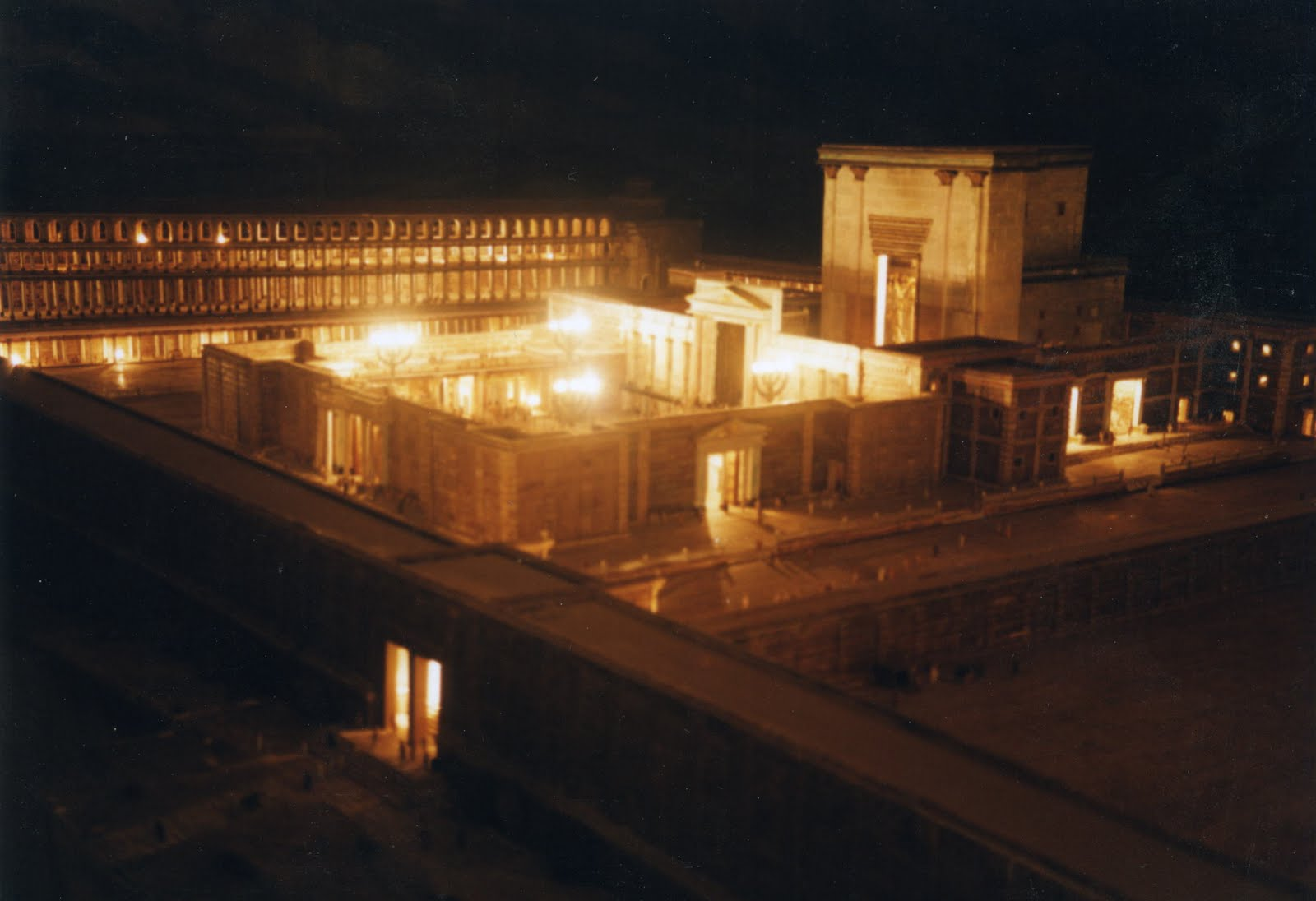 Illumination of the Temple

Purpose: To remember the Shekinah—the Glory of God who dwelt with them in the wilderness
I AM The Light of the World
Jesus is the shekinah—the glory, the pillar of fire.

John 12:36   We are “sons of light.”

John 12:46  Whoever believes in me will not remain in darkness.
John 8:28  I AM He  ego eimi
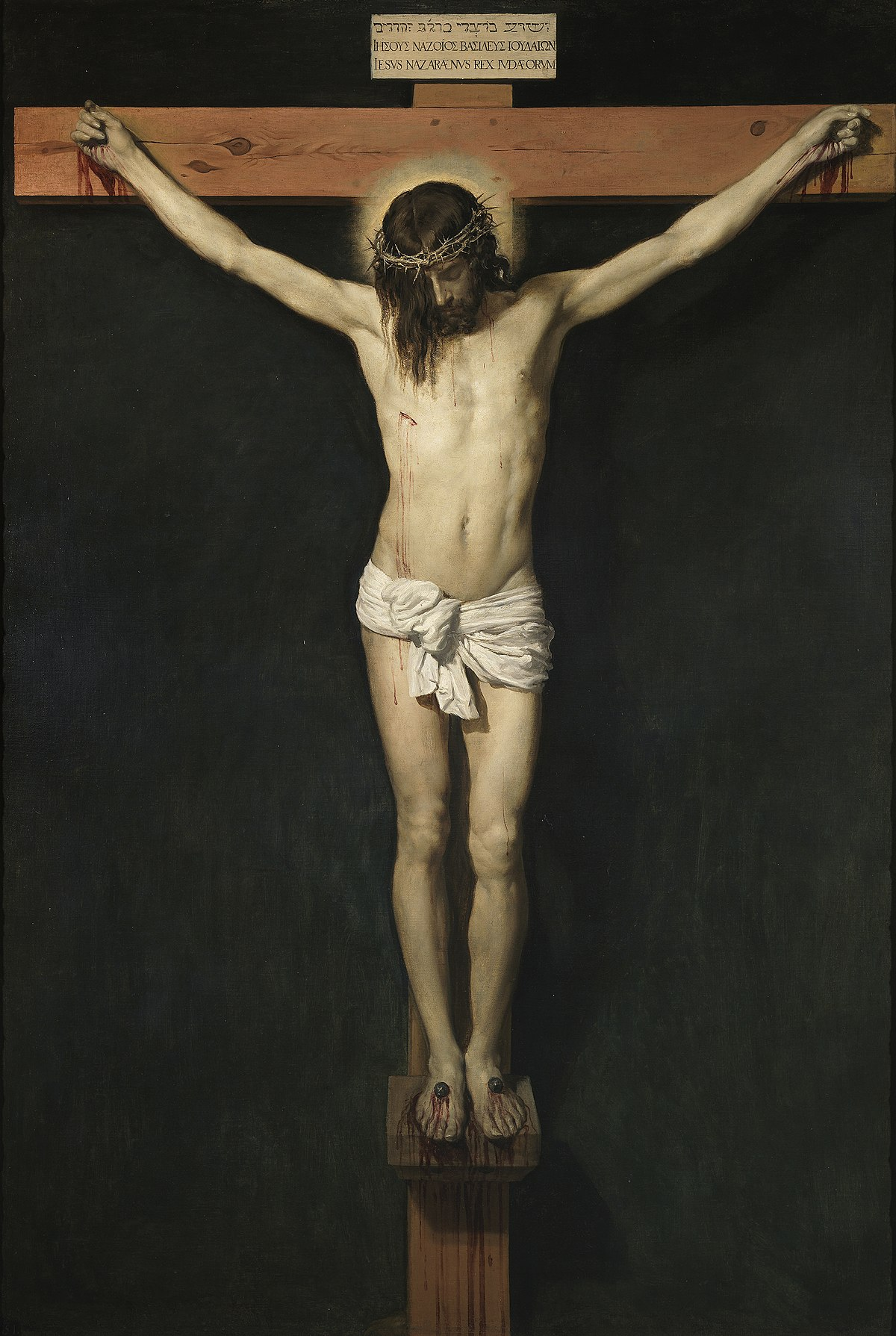 When you have lifted up the Son of Man, then you will know that I AM He
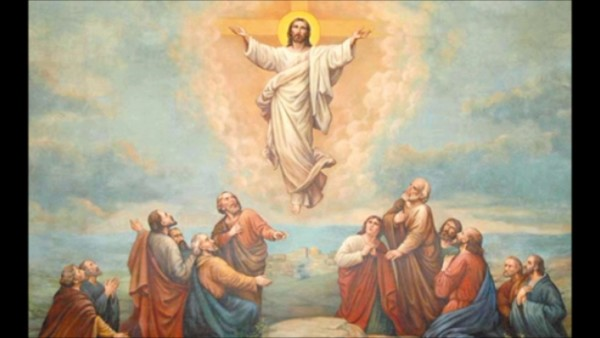 Have you been lifting Jesus up?
John 8:31-41 True Disciples
John 8:31 “Belief” is not enough.

Are you holding to Jesus’ teachings?
Then you will be set free…

Are you Abraham’s children (walking by faith)?
John 8:42-48
“Can any of you prove me guilty of sin?”

“You are demon-possessed.”

In other words….   No, we cannot!
John 8:49-59 I AM
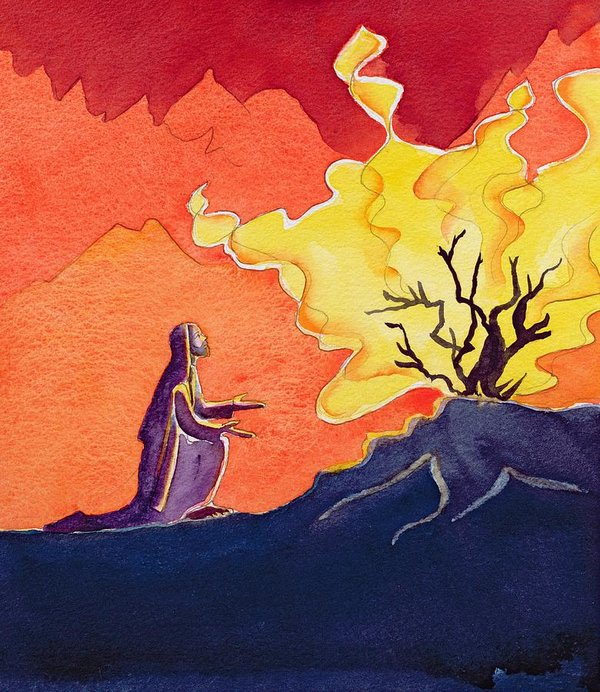 John 8:51  Whoever obeys my word will never see death.

Jesus: I am greater than Abraham.

John 8:58 Before Abraham was born, I AM

They picked up stones…
YHWH  I AM
Summary
Jesus is the Light of the World

Jesus is the one who will be lifted up

Jesus lived a sinless life

Jesus is God

Do you believe this?
Then…
Will you be the light of the world?

Will you hold out his teachings to the world?
Will you lift up Jesus?

Will you, like Abraham, walk by faith?